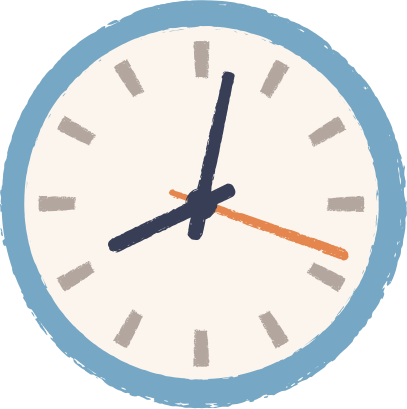 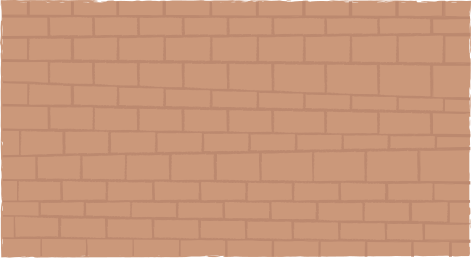 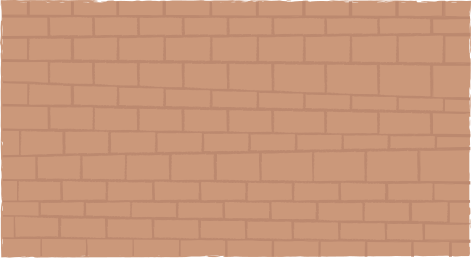 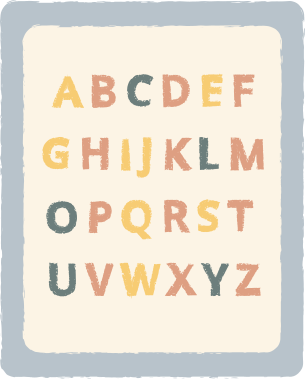 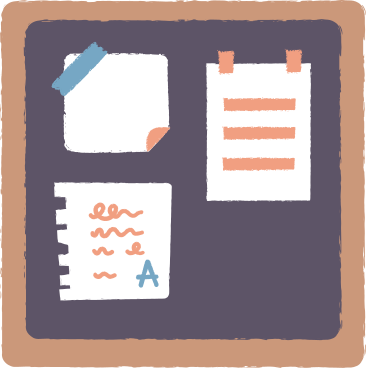 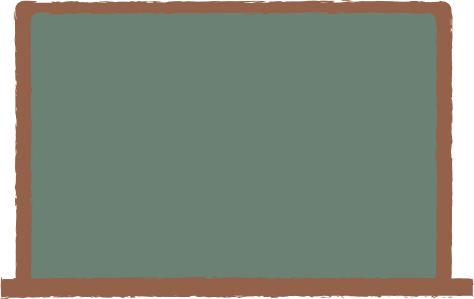 Preparo da lição
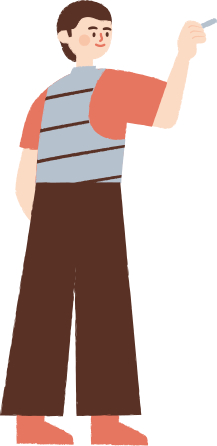 de pequeno grupo
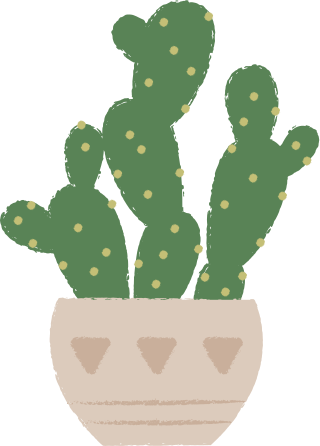 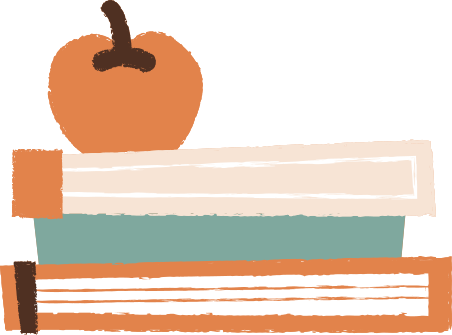 Jean Quenehen
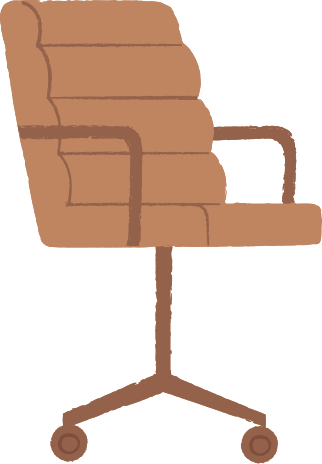 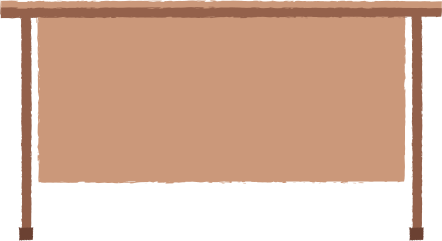 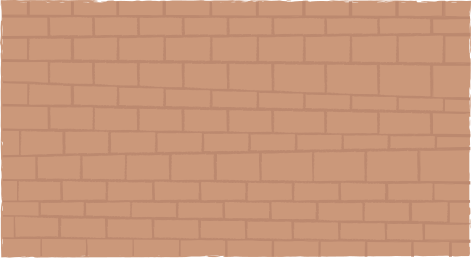 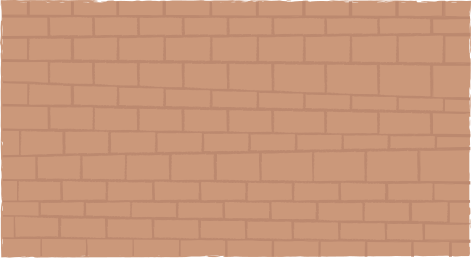 Roteiro
Defina
Estrutura
Recursos
Dinâmicas
um dia
da lição
lúdicos
relevantes
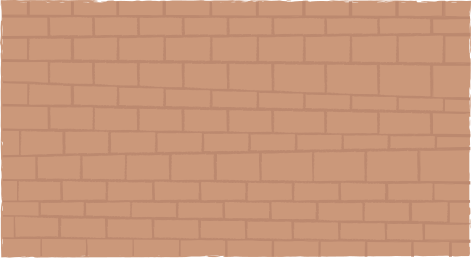 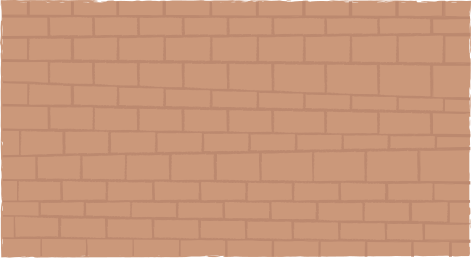 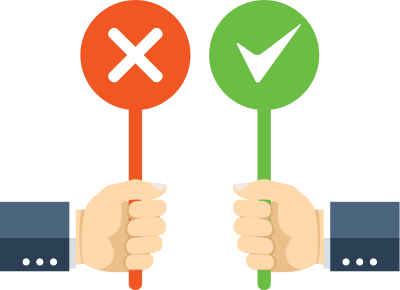 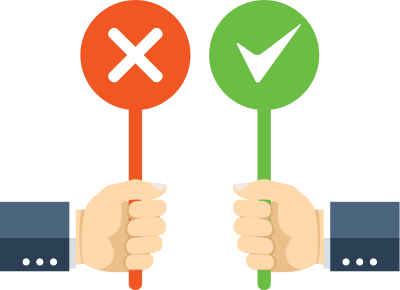 ROTINA
Rotina é o principal problema de uma reunião e lição.
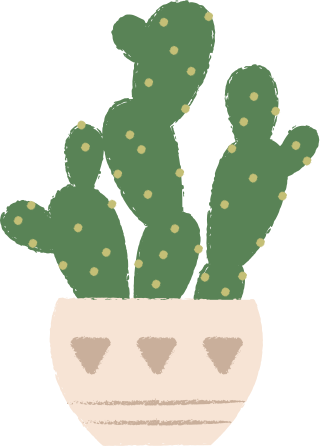 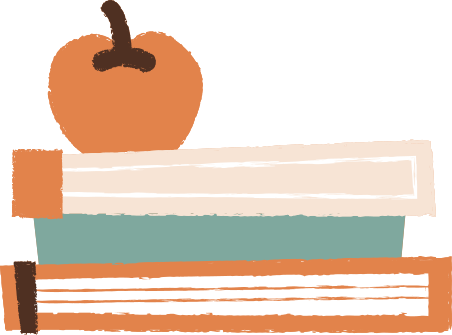 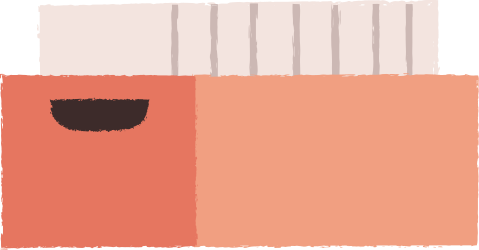 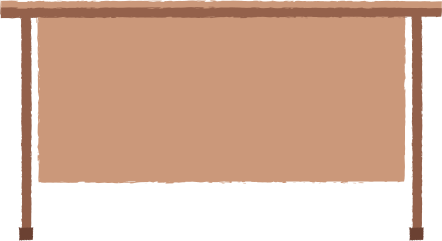 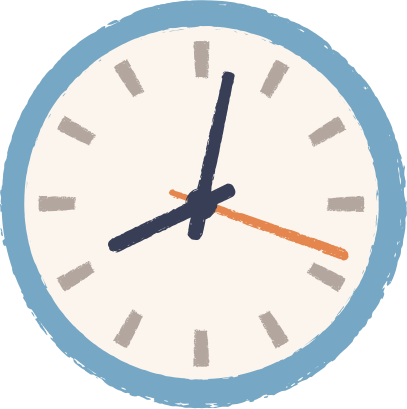 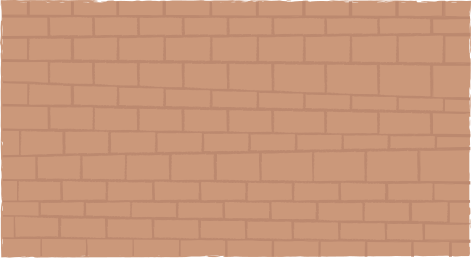 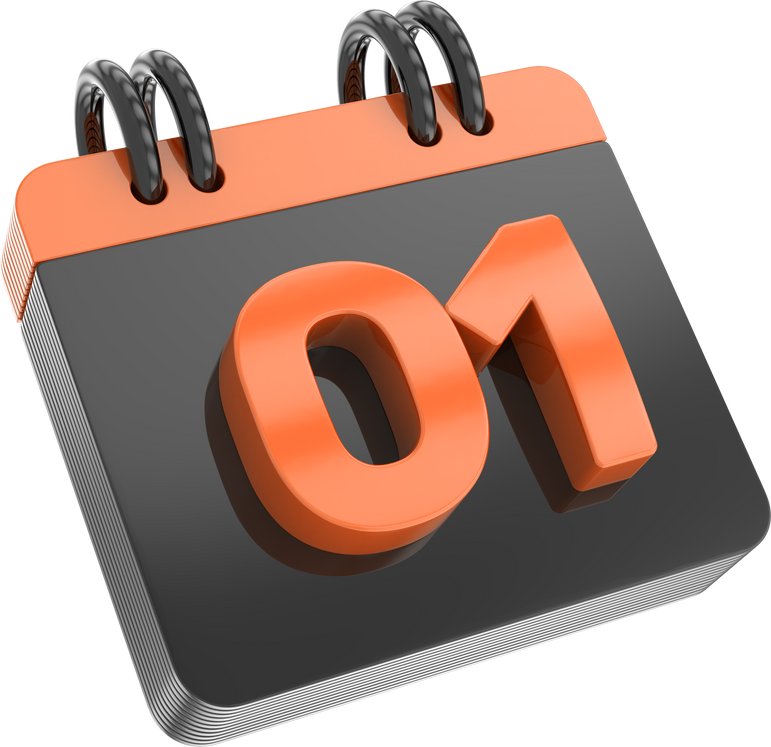 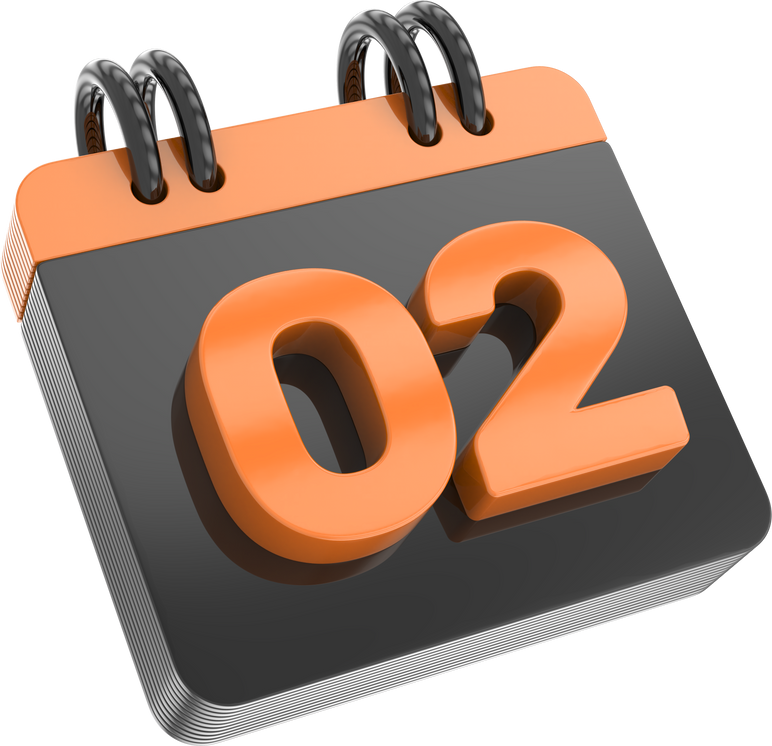 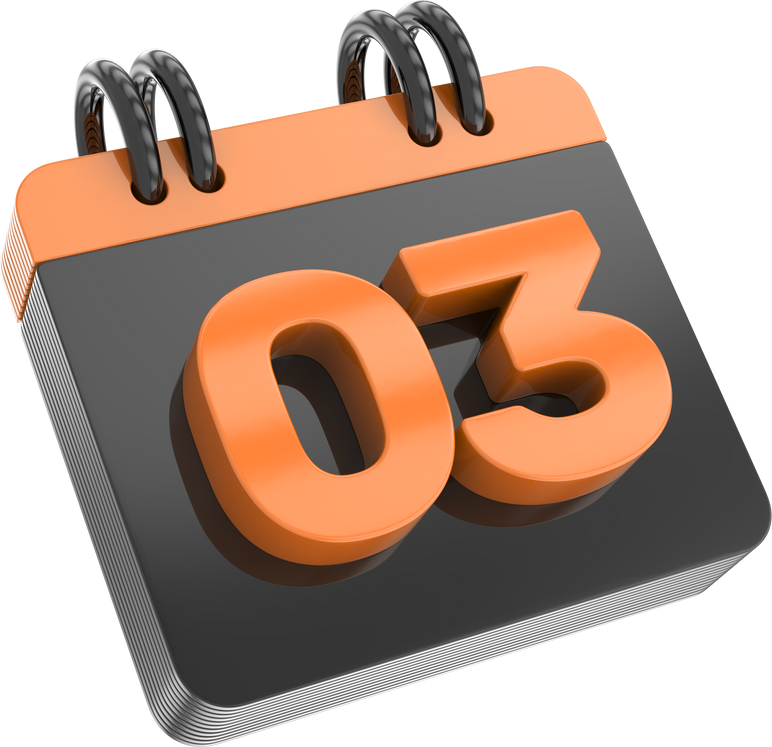 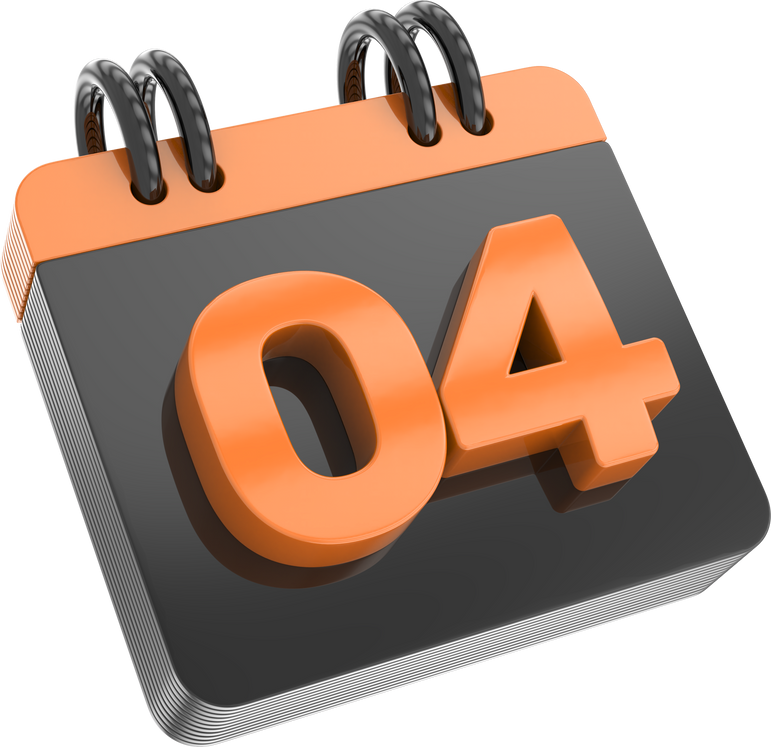 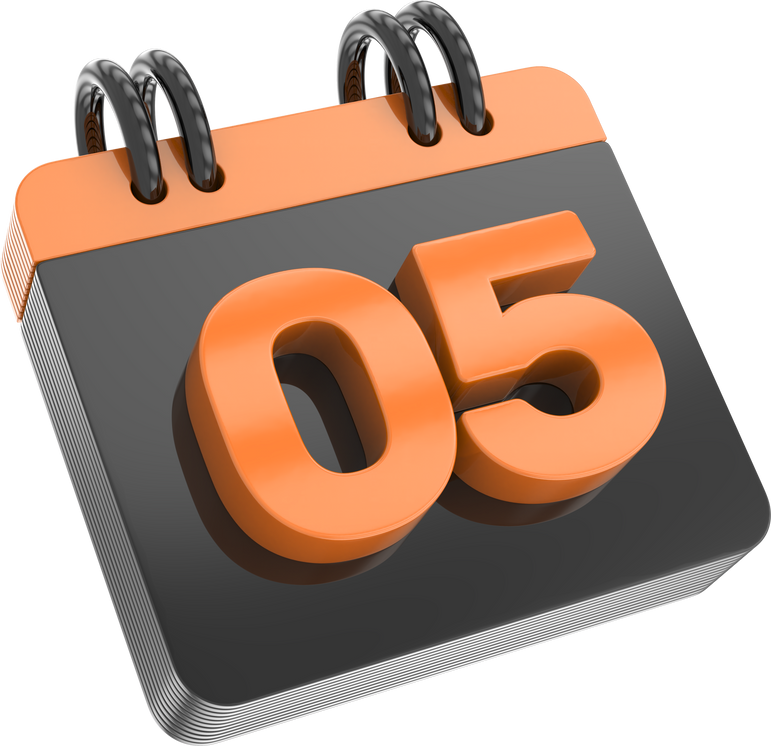 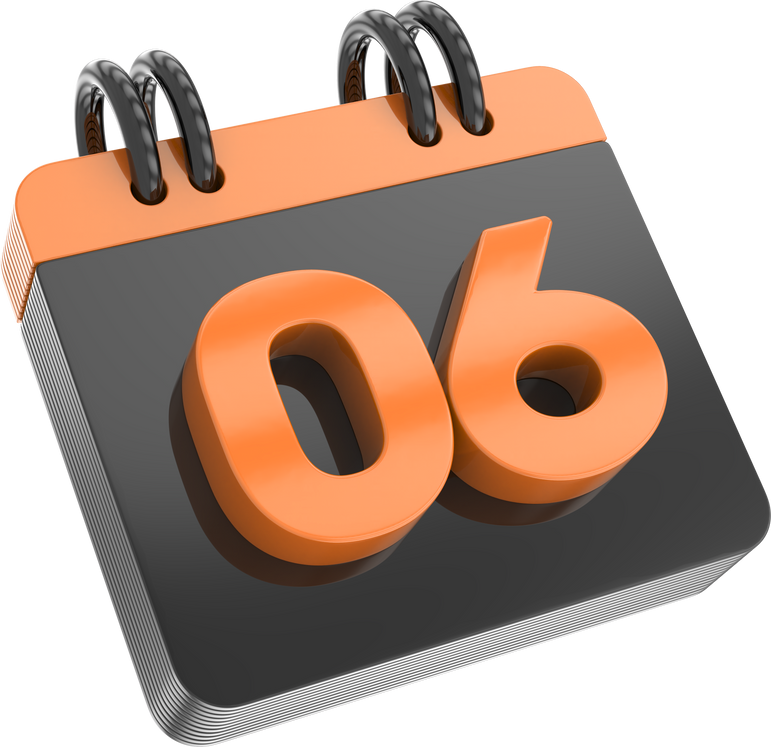 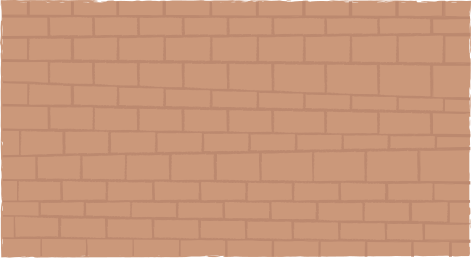 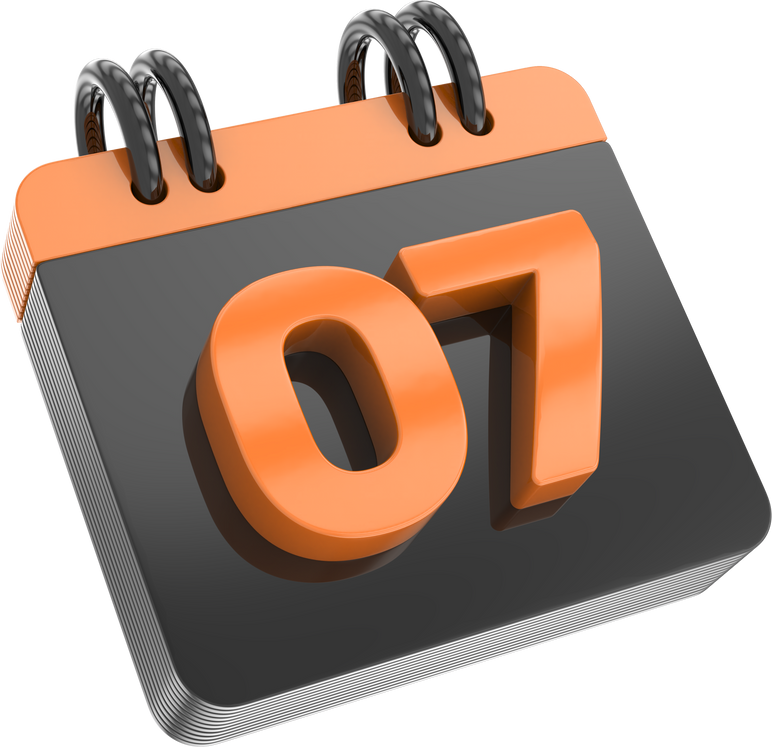 Defina um dia para estudar a lição
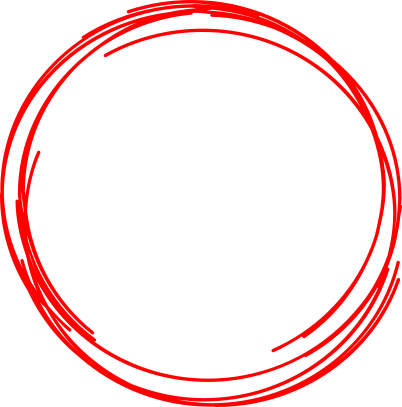 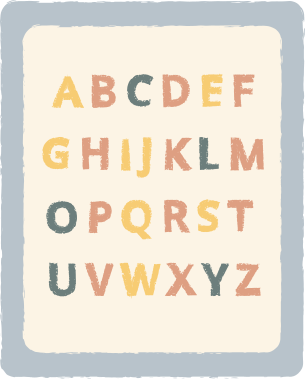 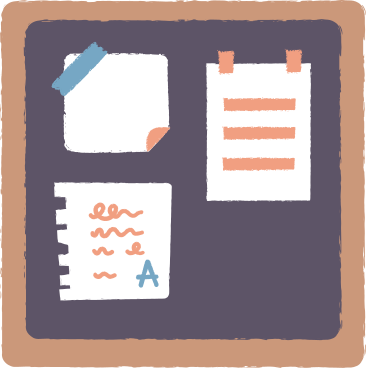 Quanto mais cedo melhor
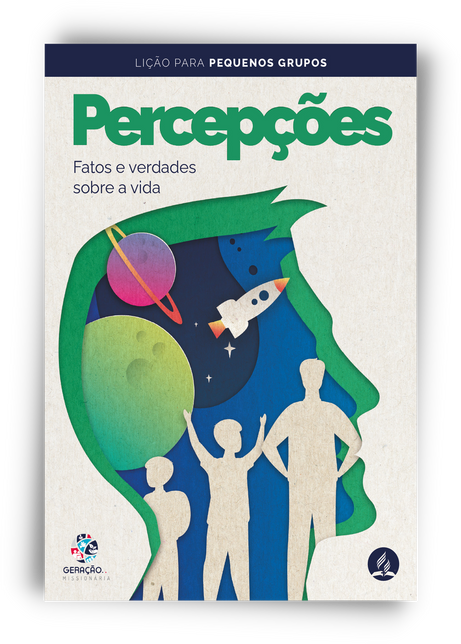 Descubra o propósito da lição
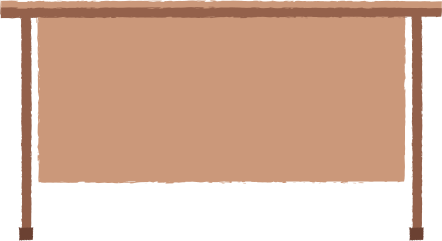 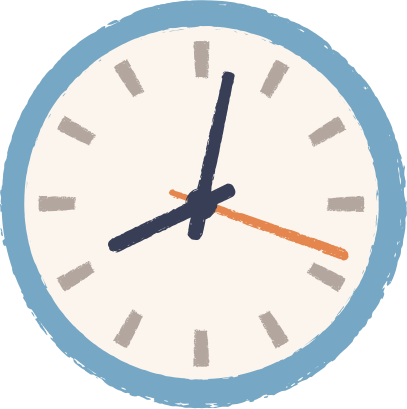 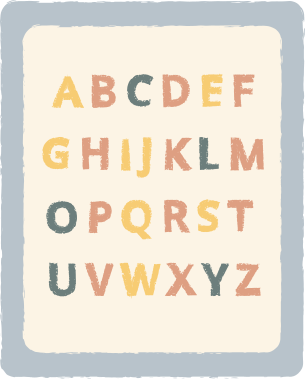 Desenvolvimento
Conclusão
Introdução
estrutura da lição
- Reforce os pontos principais
- Leve os membros a tomar uma decisão
- Use a pergunta ou outro recurso
- Separe perguntas que destacam o objetivo da lição
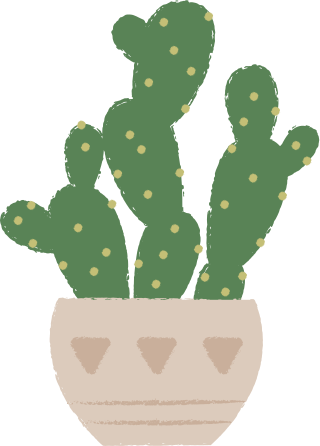 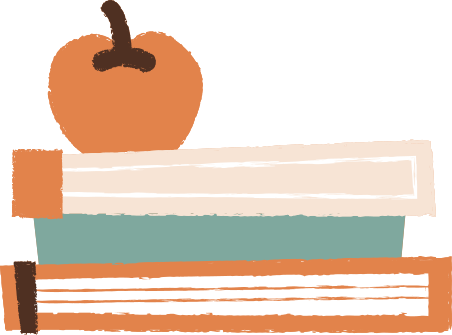 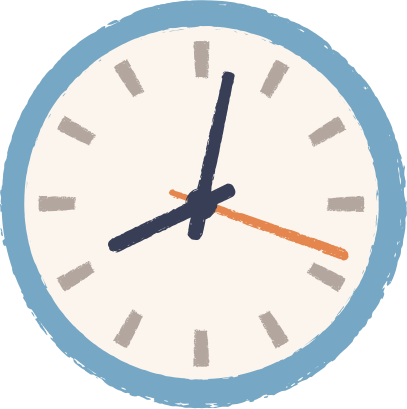 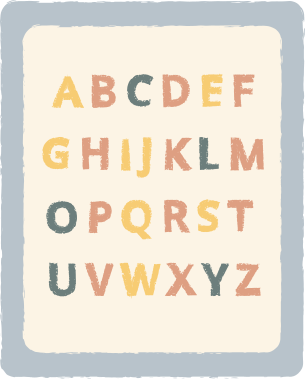 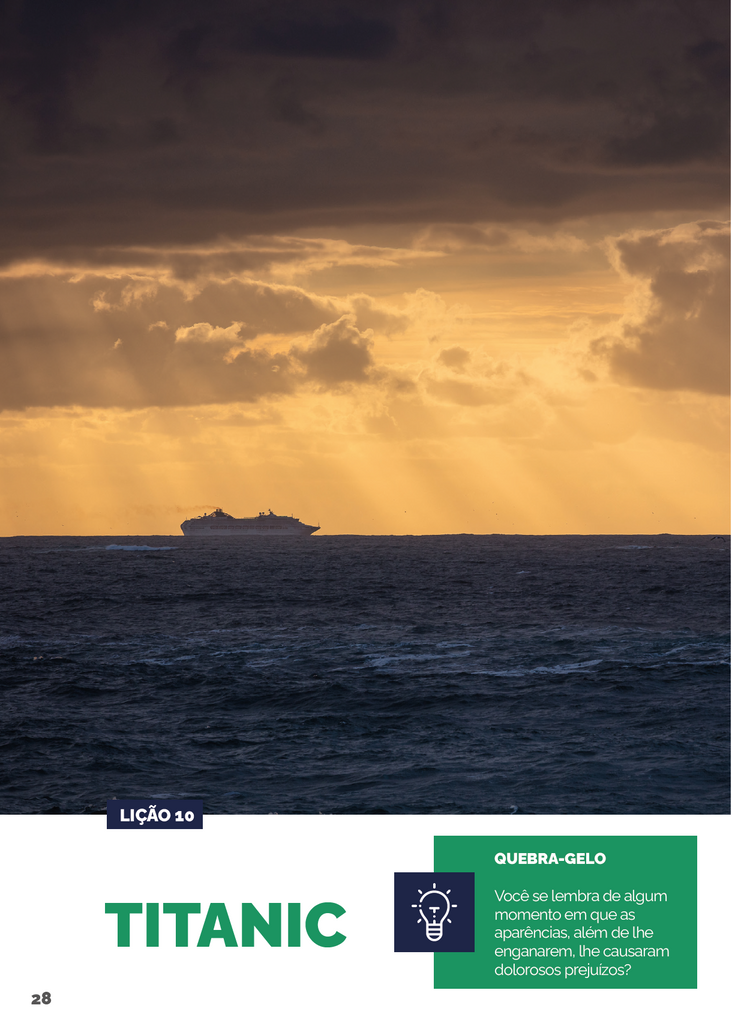 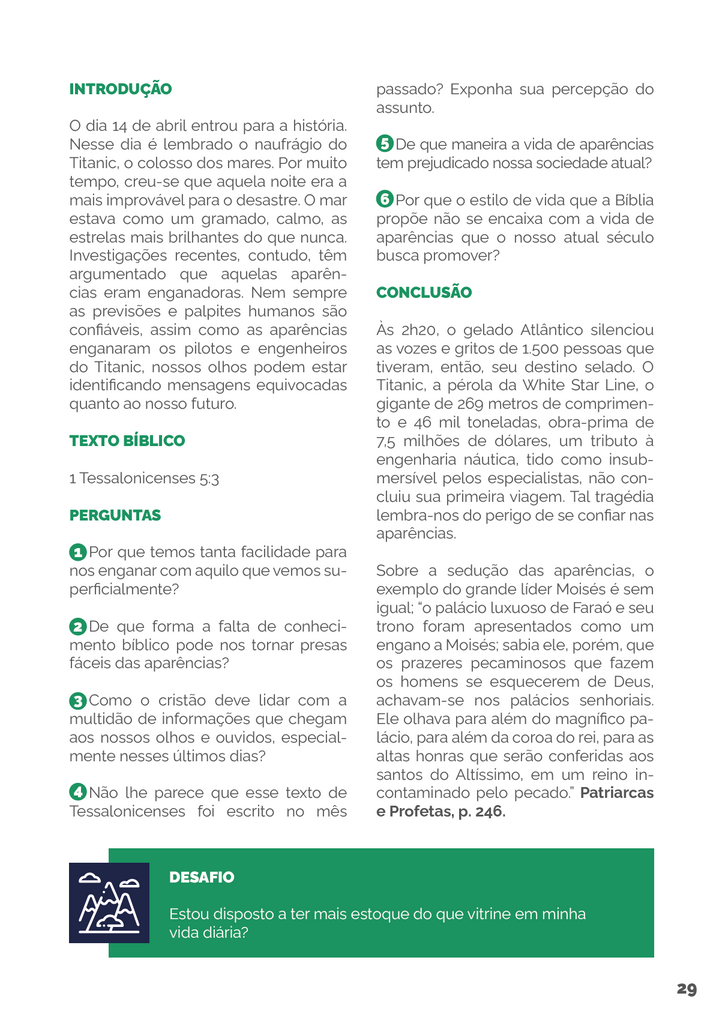 Introdução
estrutura da lição
- Use a pergunta ou outro recurso
(dinâmica)
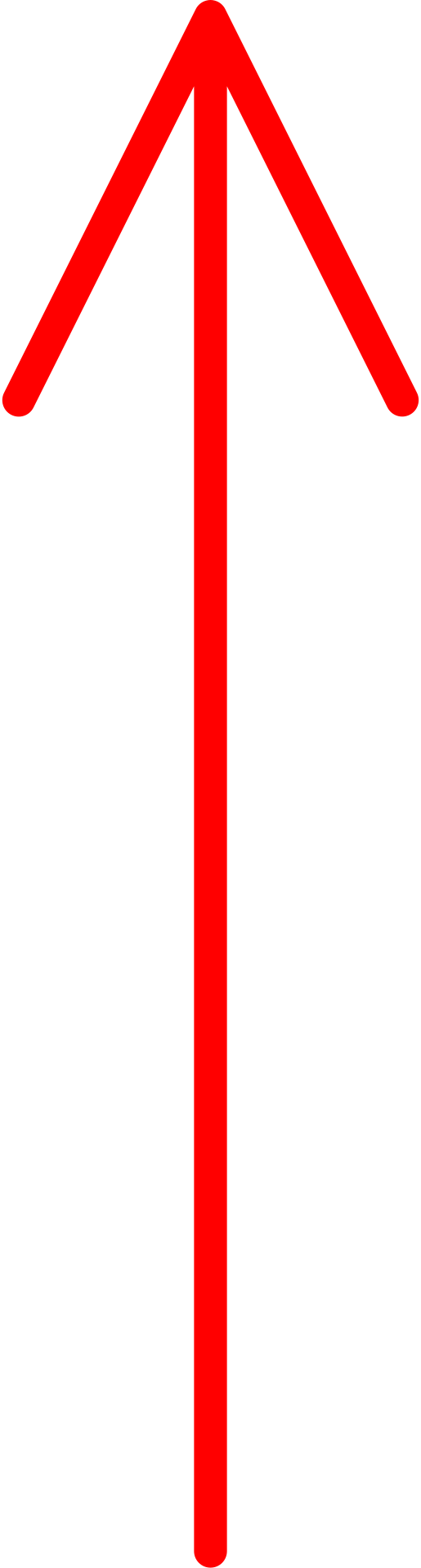 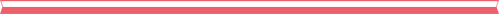 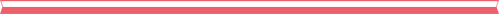 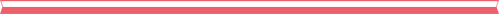 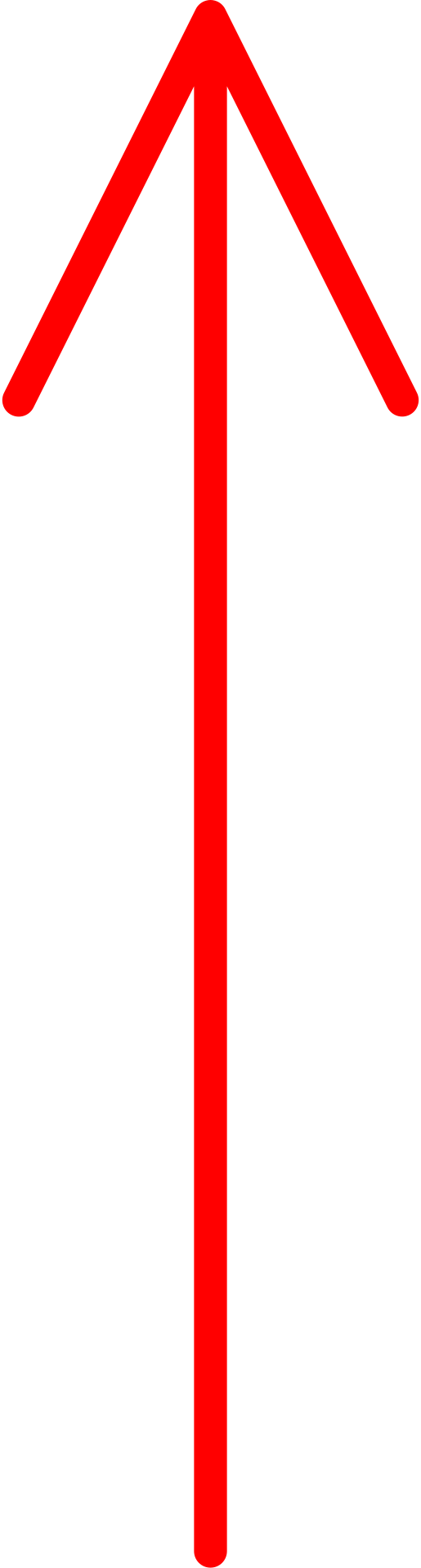 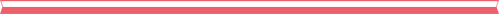 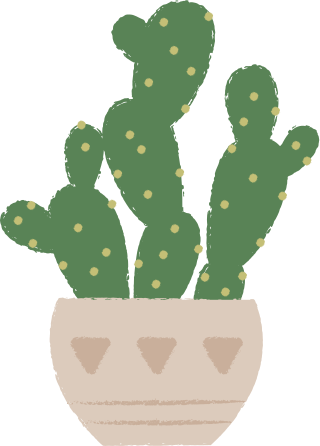 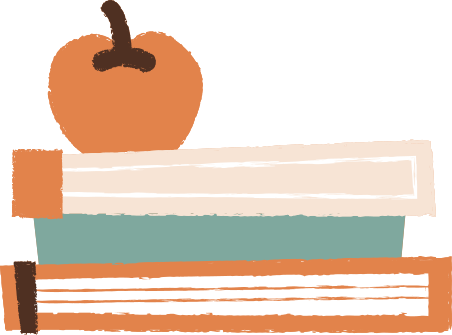 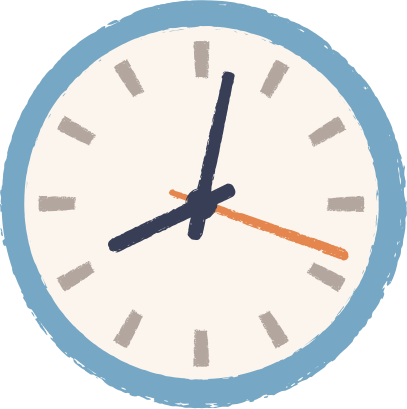 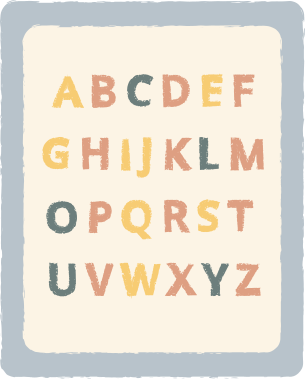 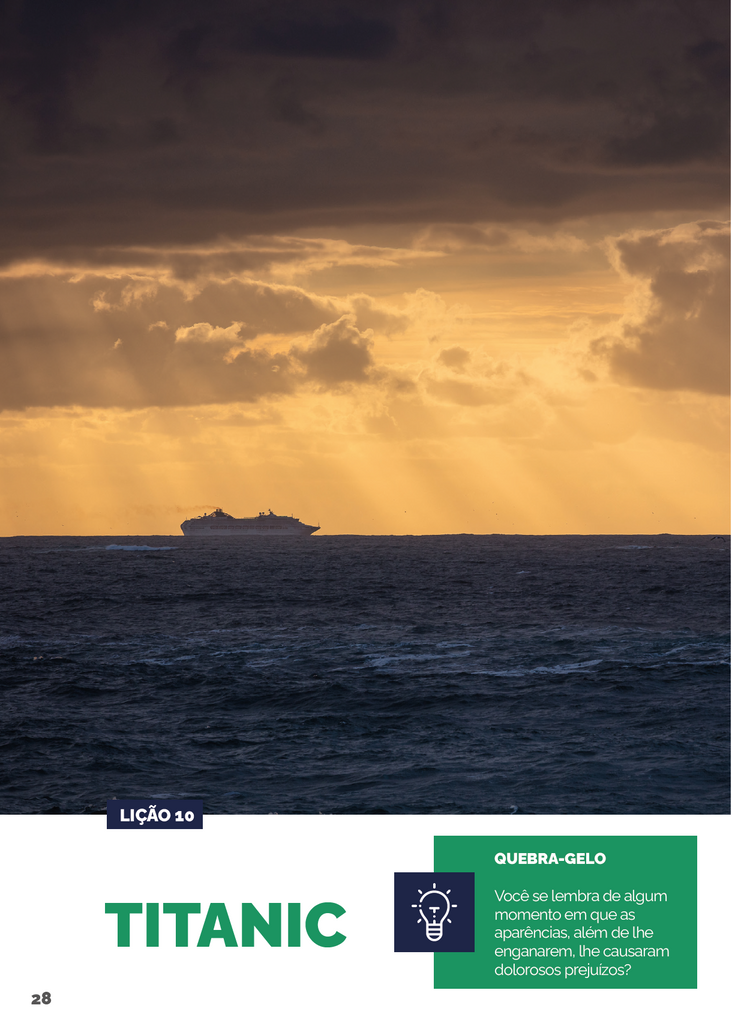 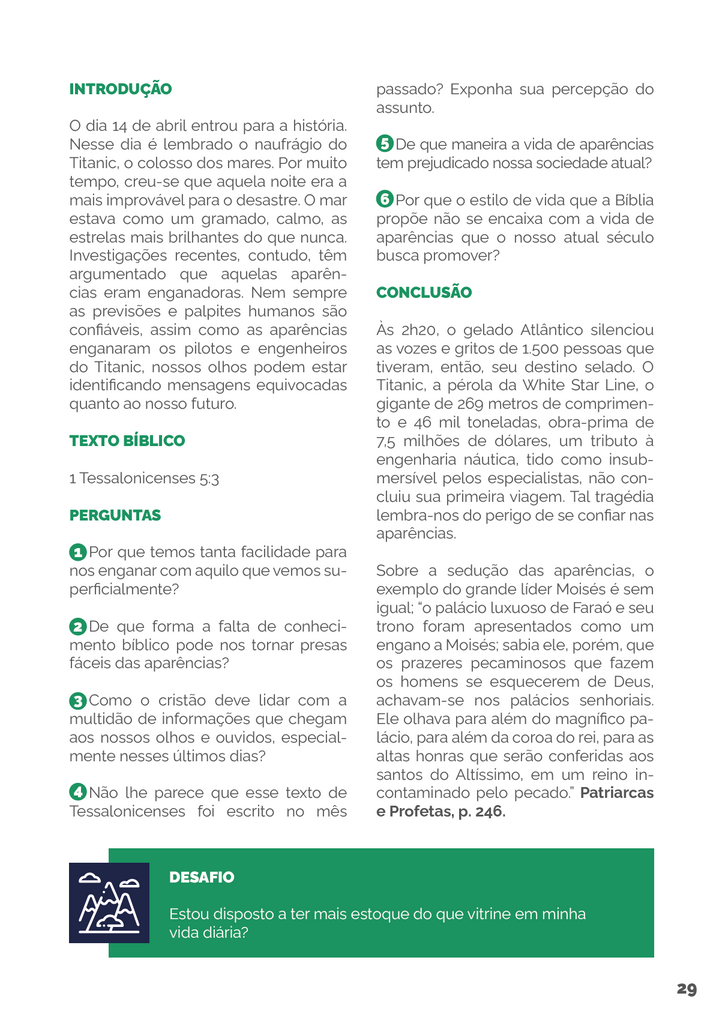 Desenvolvimento
estrutura da lição
- Separe perguntas que destacam o objetivo da lição
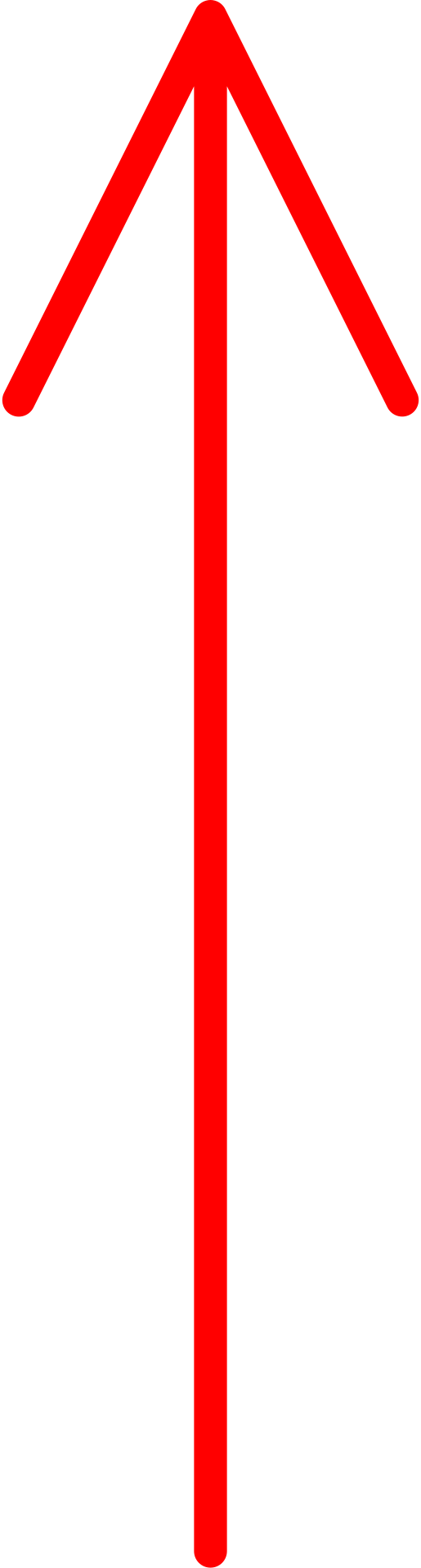 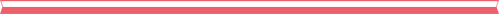 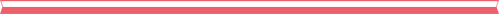 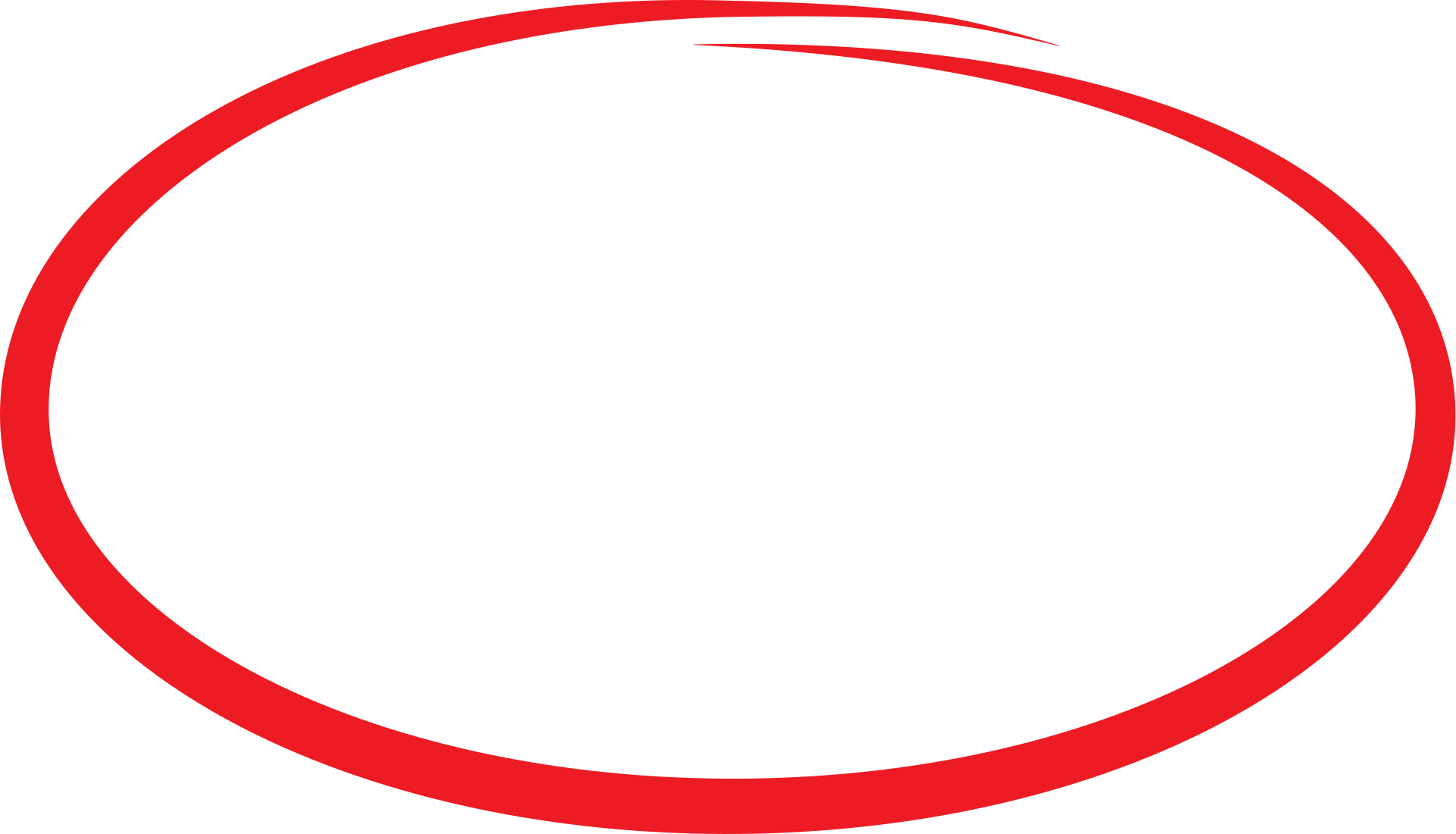 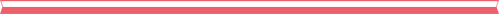 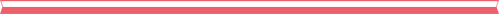 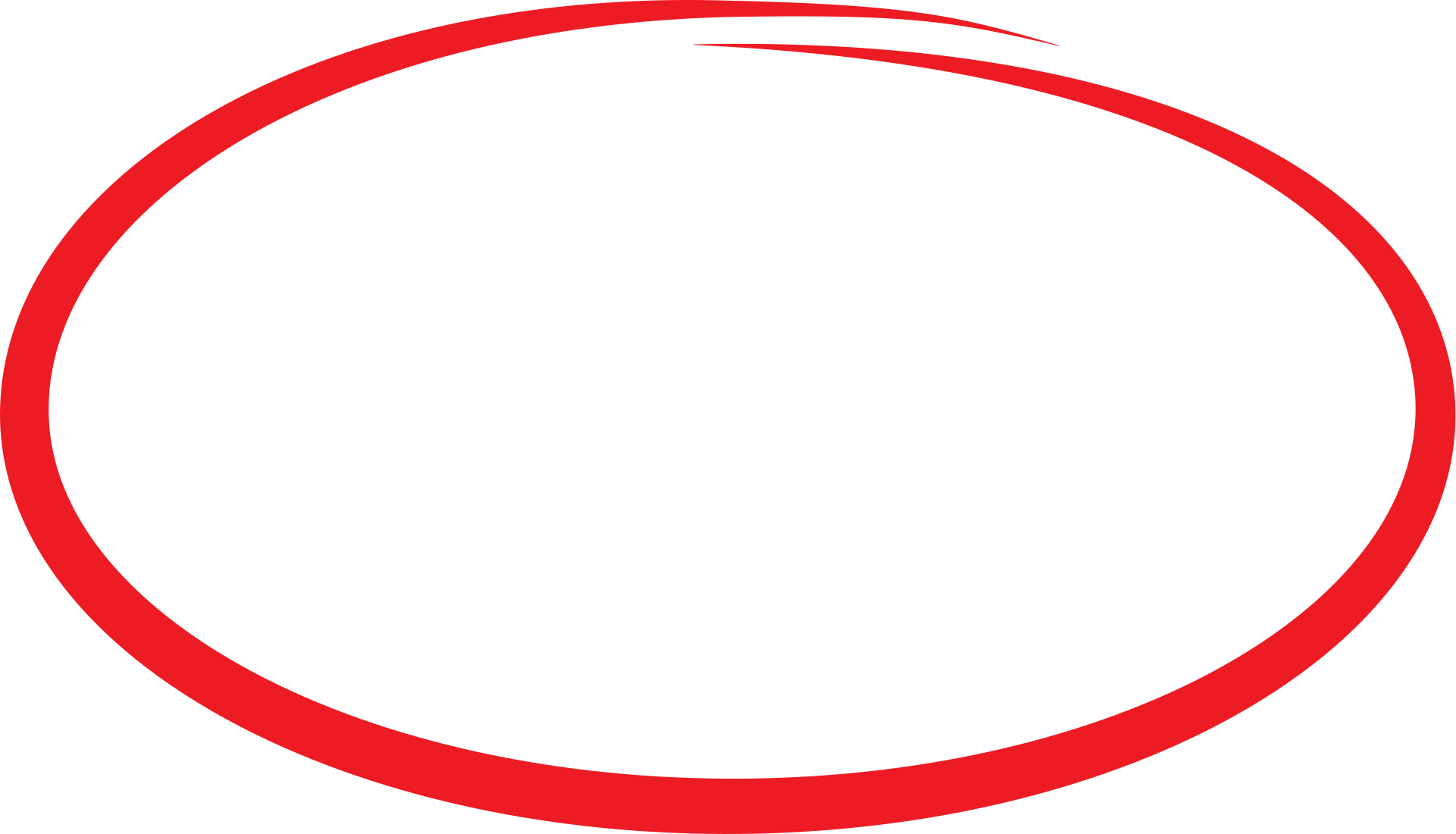 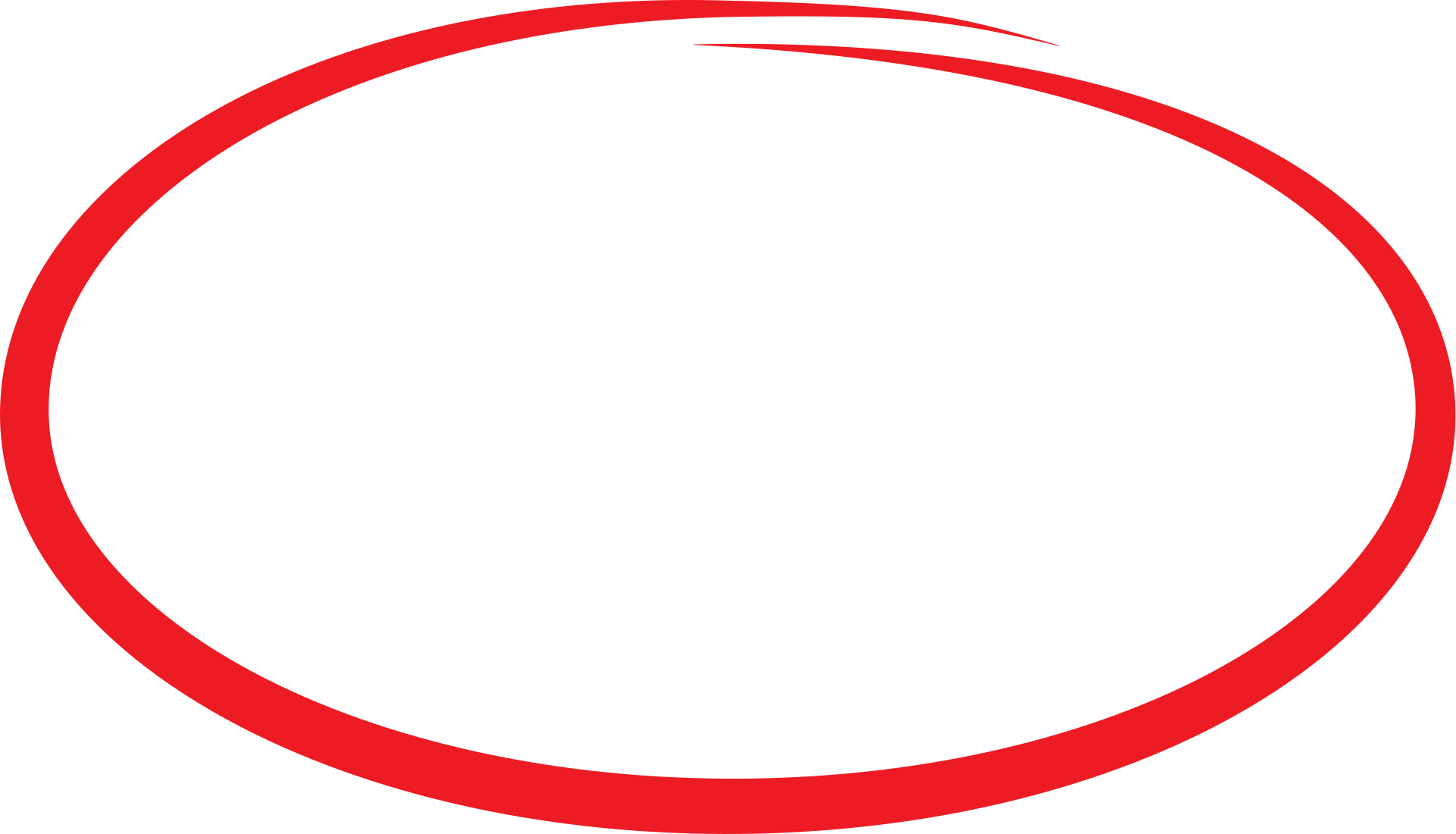 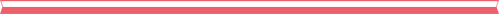 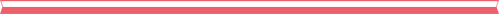 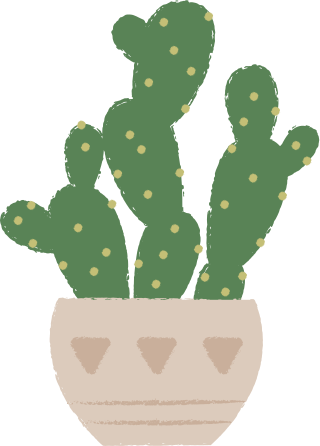 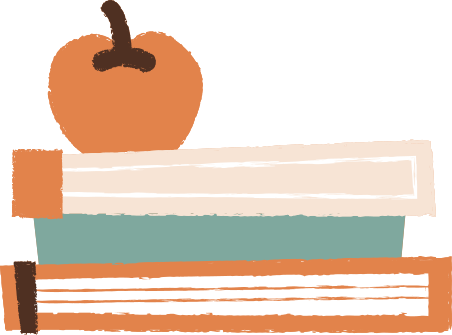 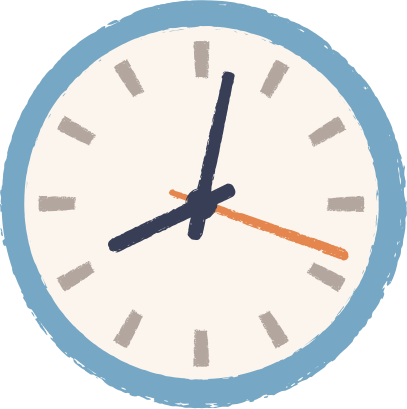 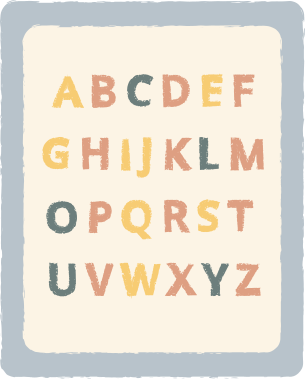 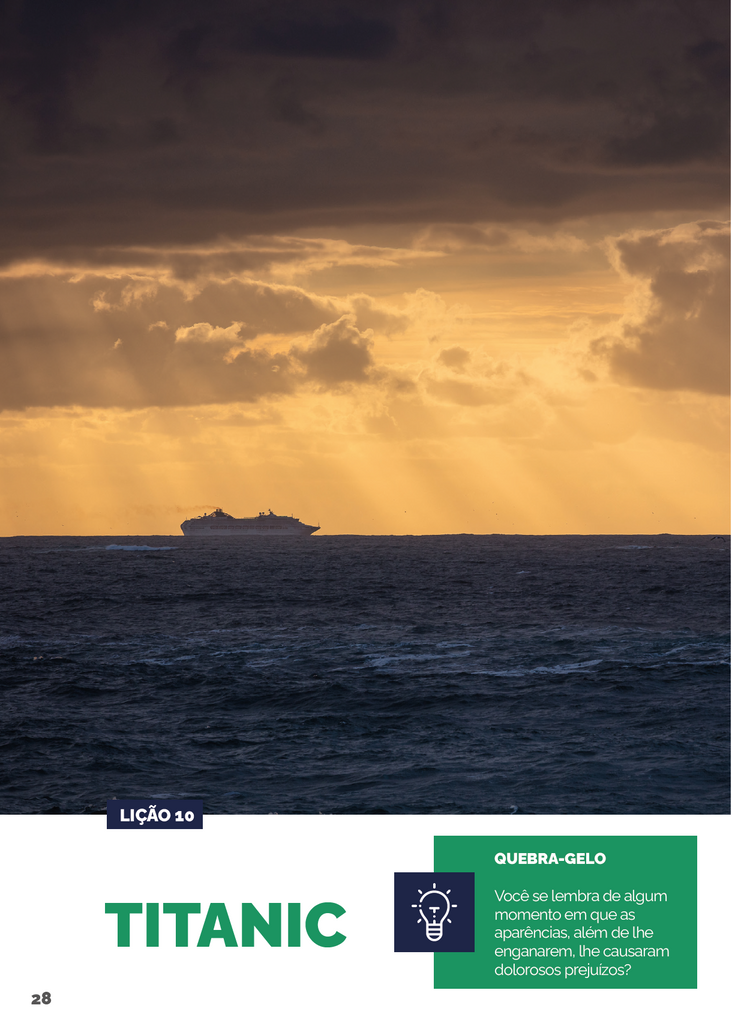 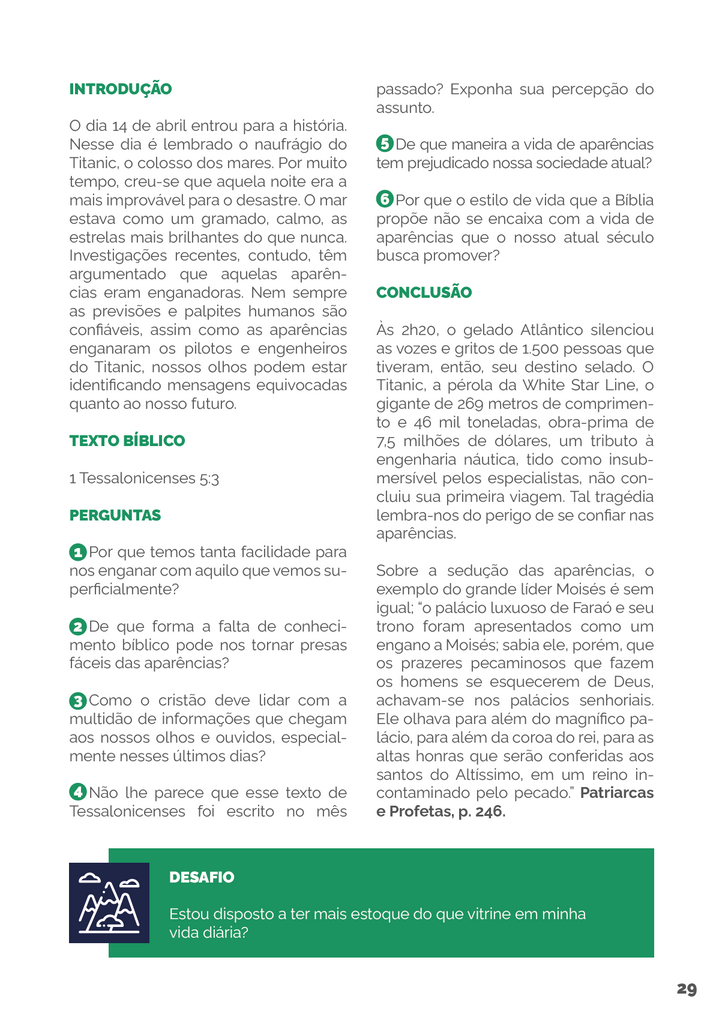 Conclusão
estrutura da lição
- Reforce os pontos principais
- Leve os membros a tomar uma decisão
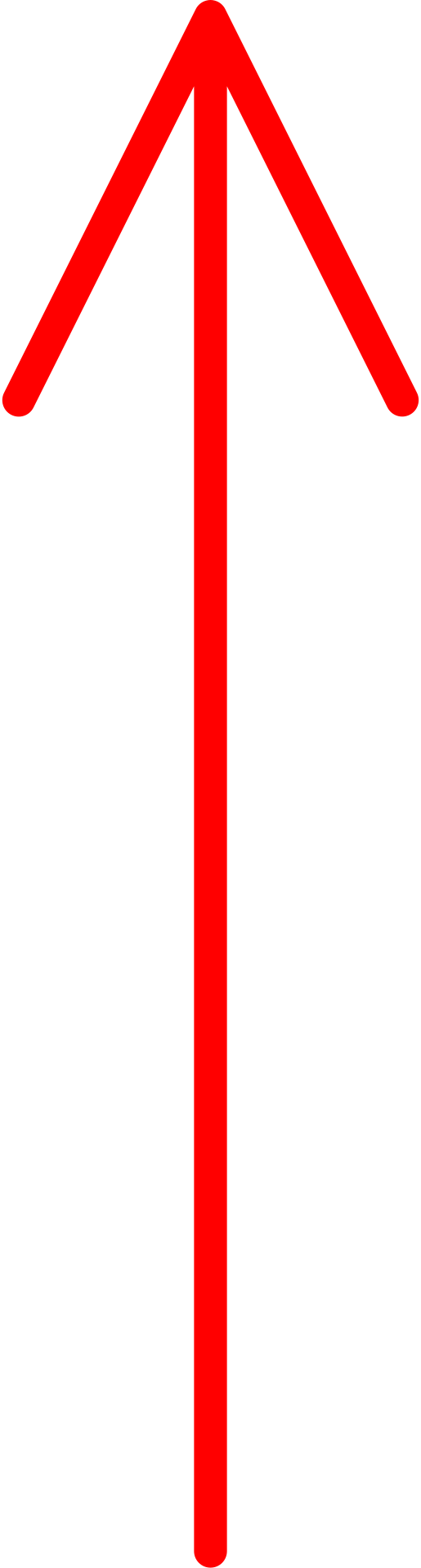 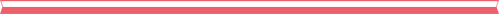 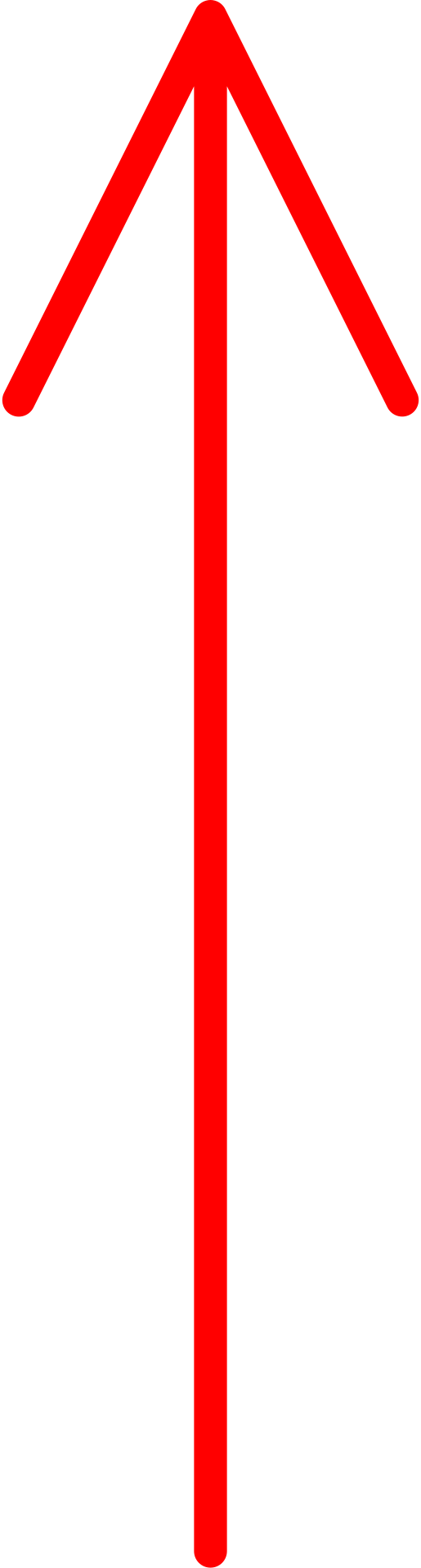 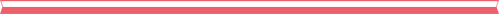 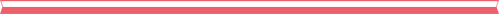 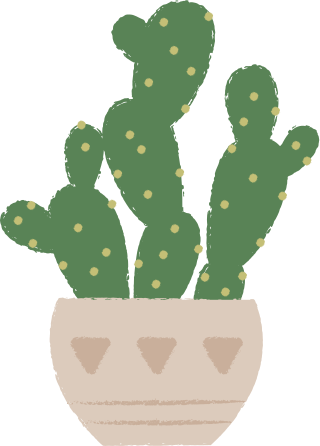 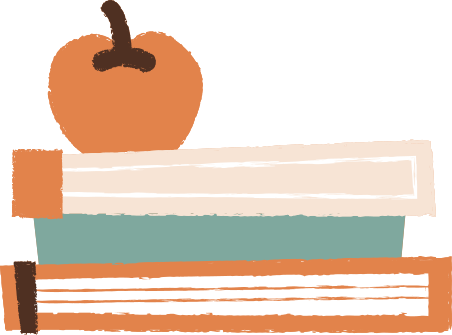 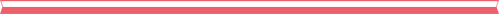 Recursos lúdicos
Atividade lúdica é aquela que estimula várias partes do corpo na aprendizagem.
Dinâmicas, vídeos, áudios, etc.
Não use dinâmica em toda reunião.
Use dinâmicas que tenha relação com o tema da lição.
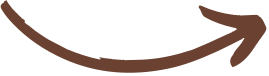 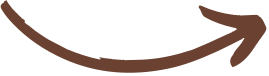 Dinâmicas
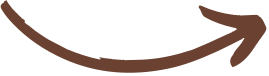 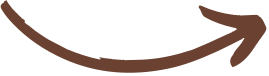 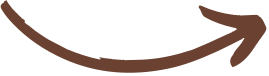 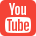 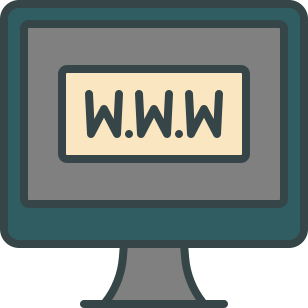 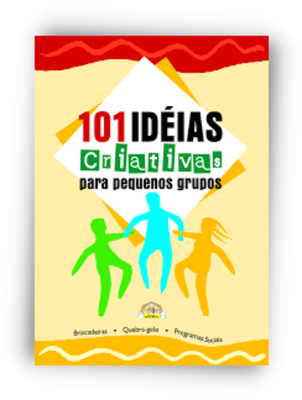 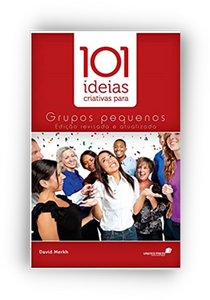 https://comunidadediscipuladora.com/dinamicas/
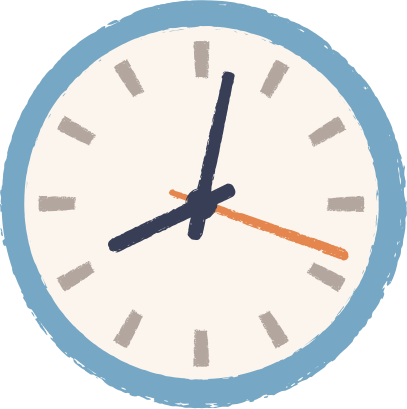 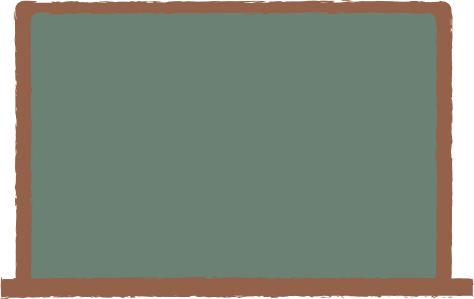 Na prática!
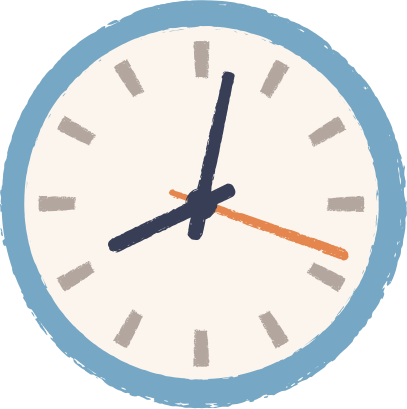 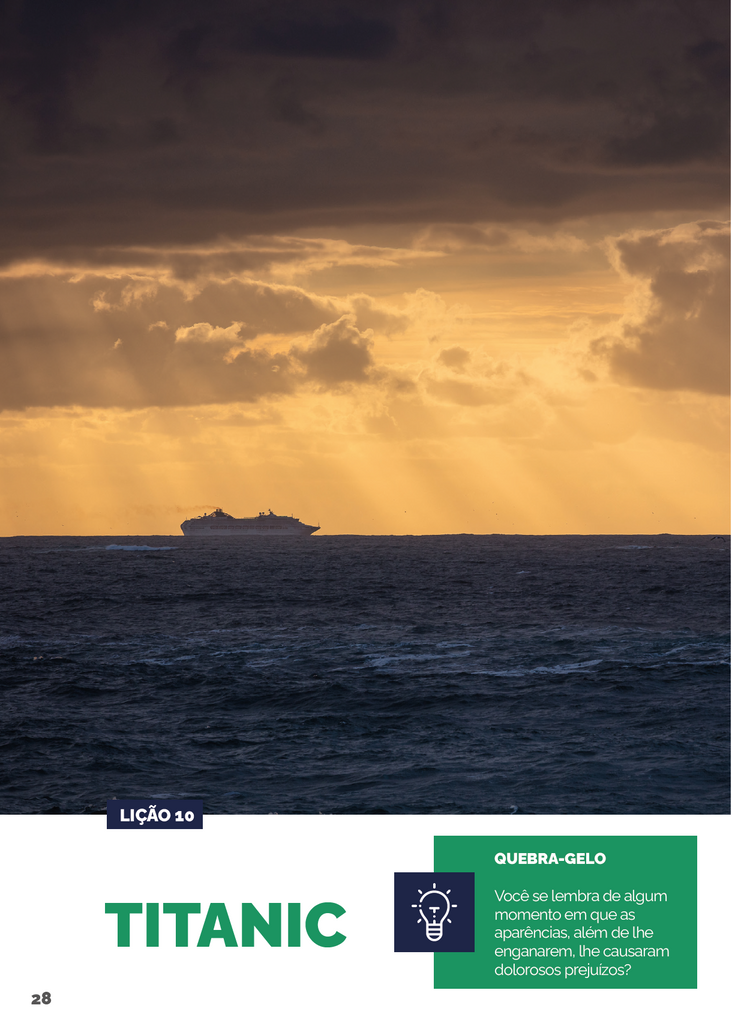 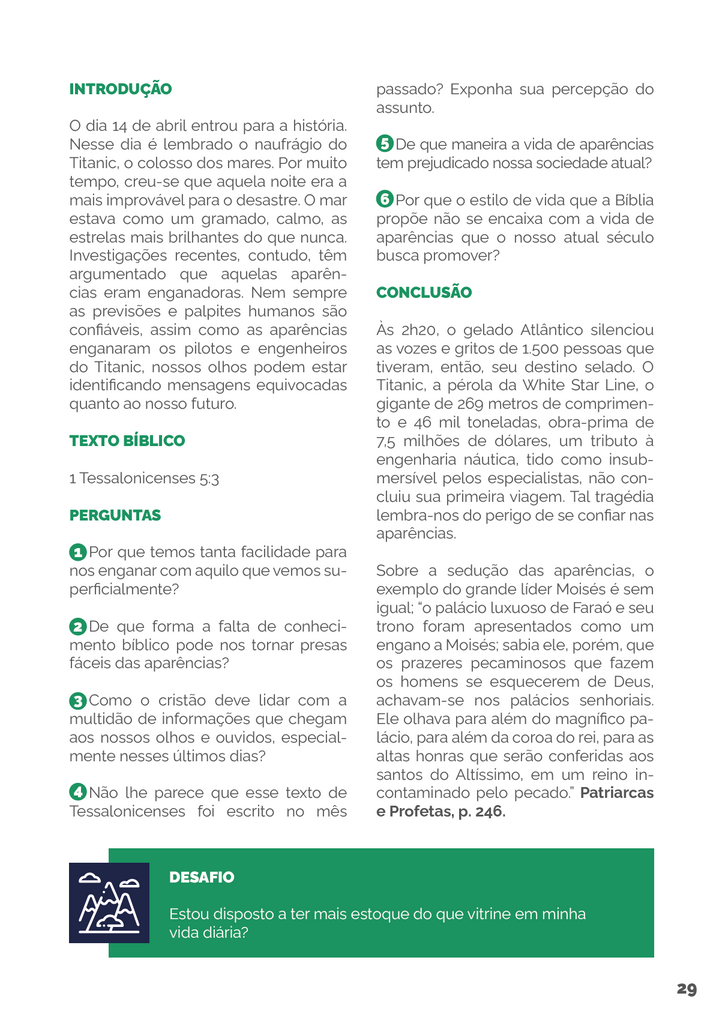 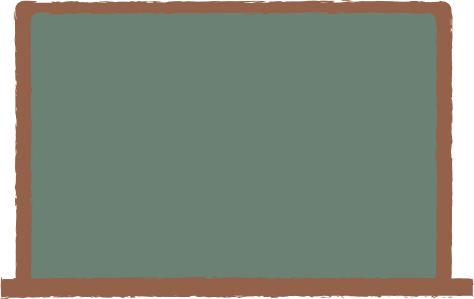 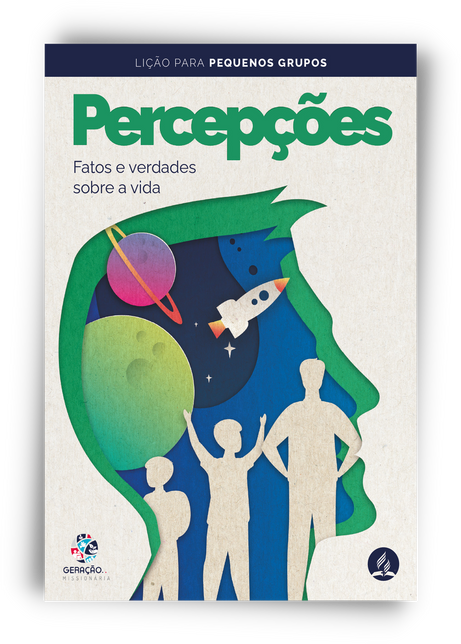 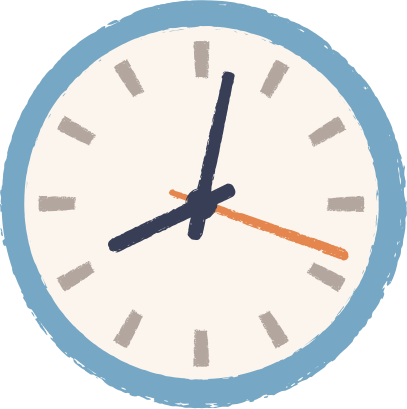 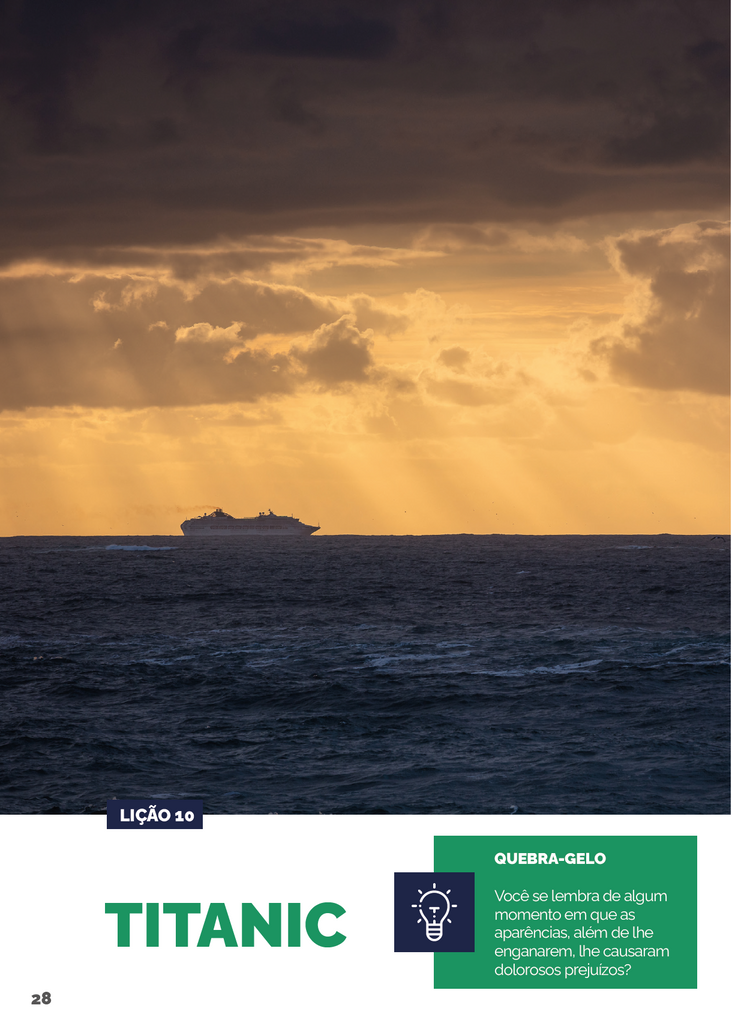 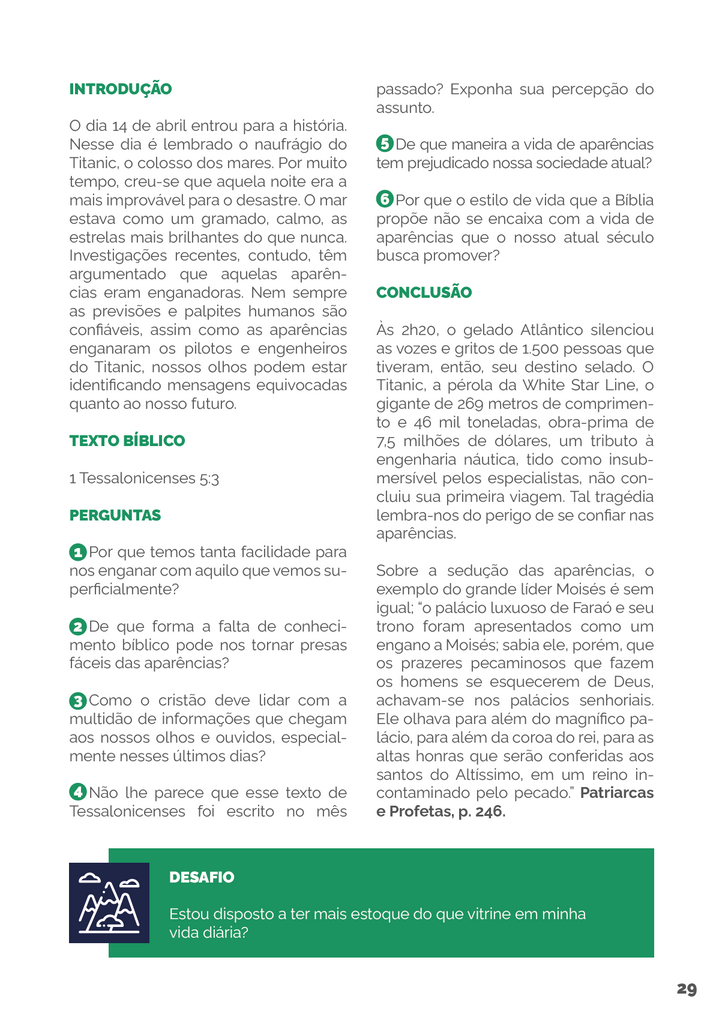 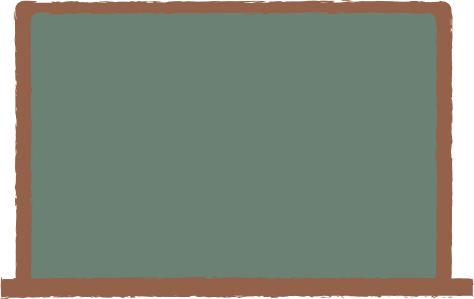 - Objetivo: não ser 
enganado pelas 
aparências

- Dinâmica do Navio, 
barco, boia e prancha

- Perguntas 1, 2 e 6

- Exemplo de Moisés (citação)